Алгебраические задачи ОГЭ -2024
Кичигина Нина Анатольевна 
учитель математики МАОУ Мальковской СОШ
Структура ОГЭ-2024 (алгебраические  задания 1 части)
Задание № 6 (ОГЭ-2024)
Действия с обыкновенными дробями 
Действия с десятичными дробями 
Действия с обыкновенными
  и десятичными дробями 
Степени
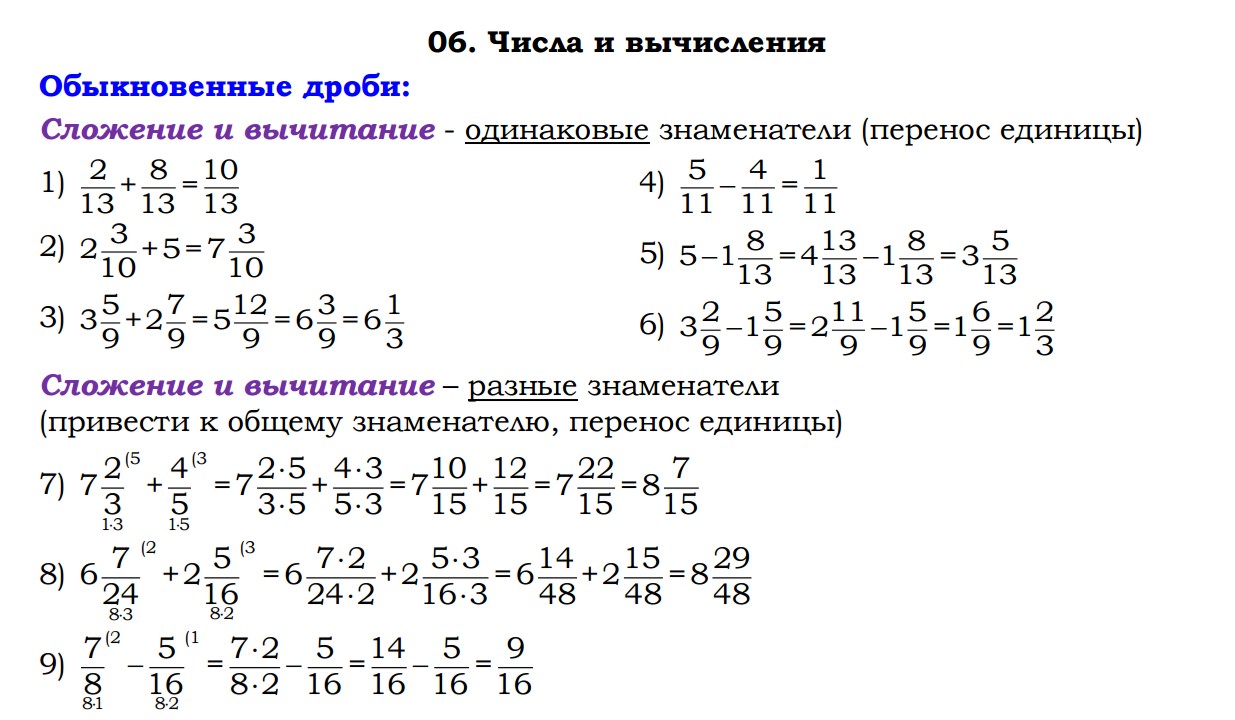 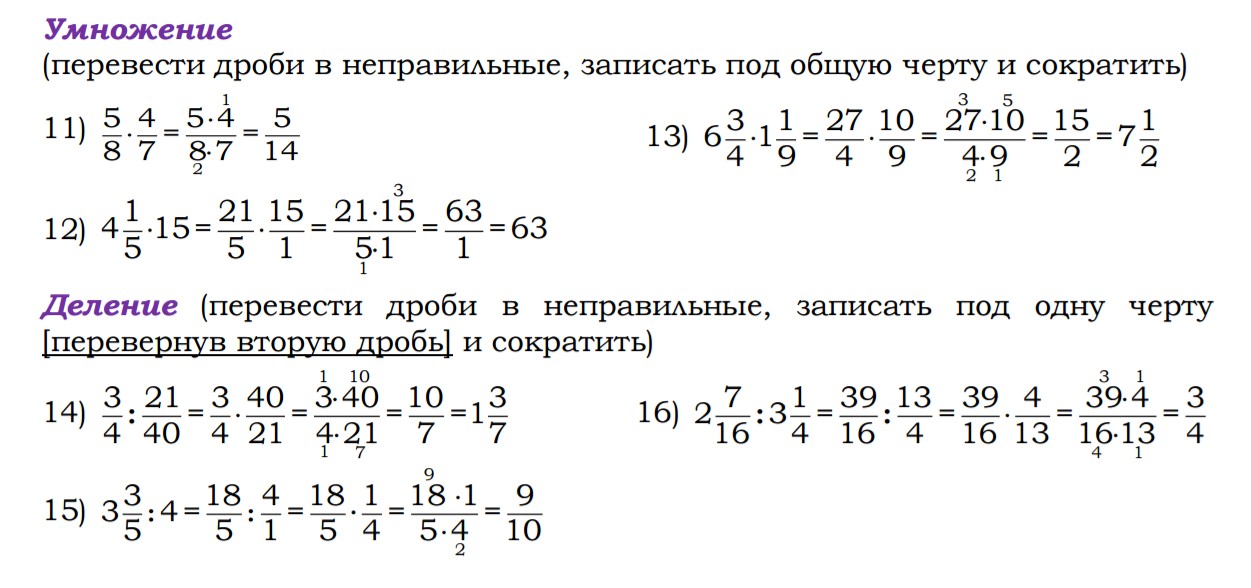 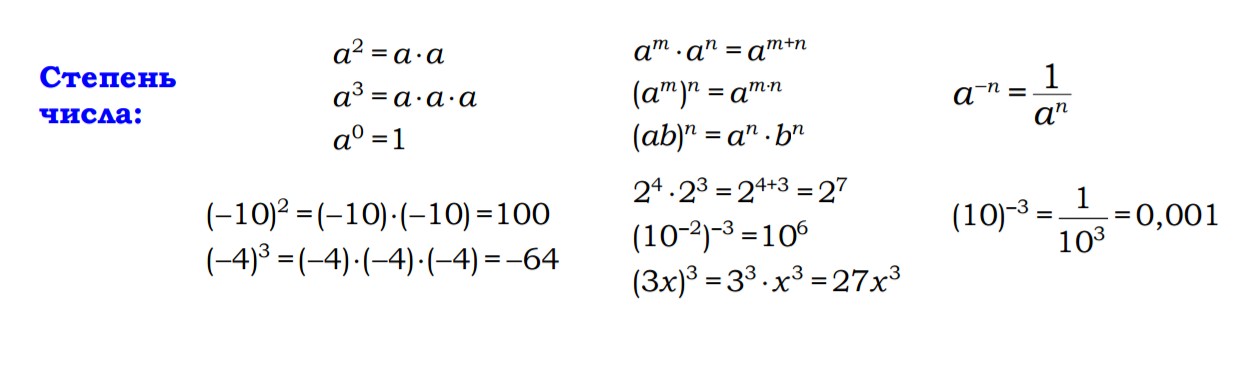 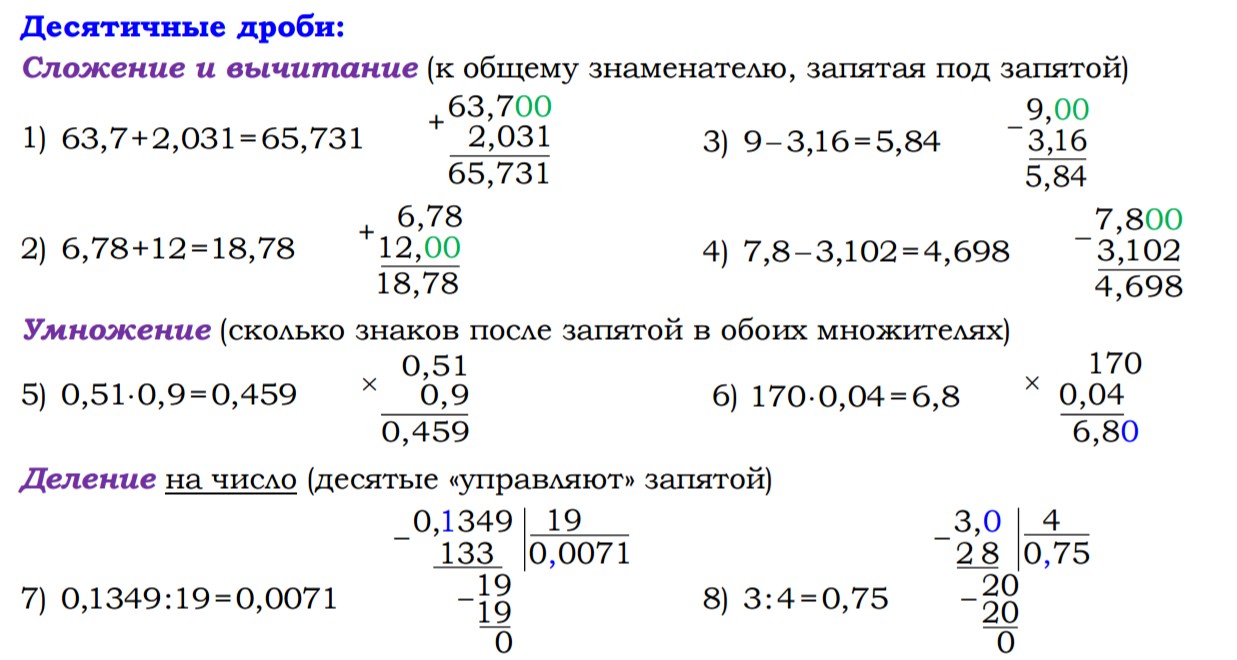 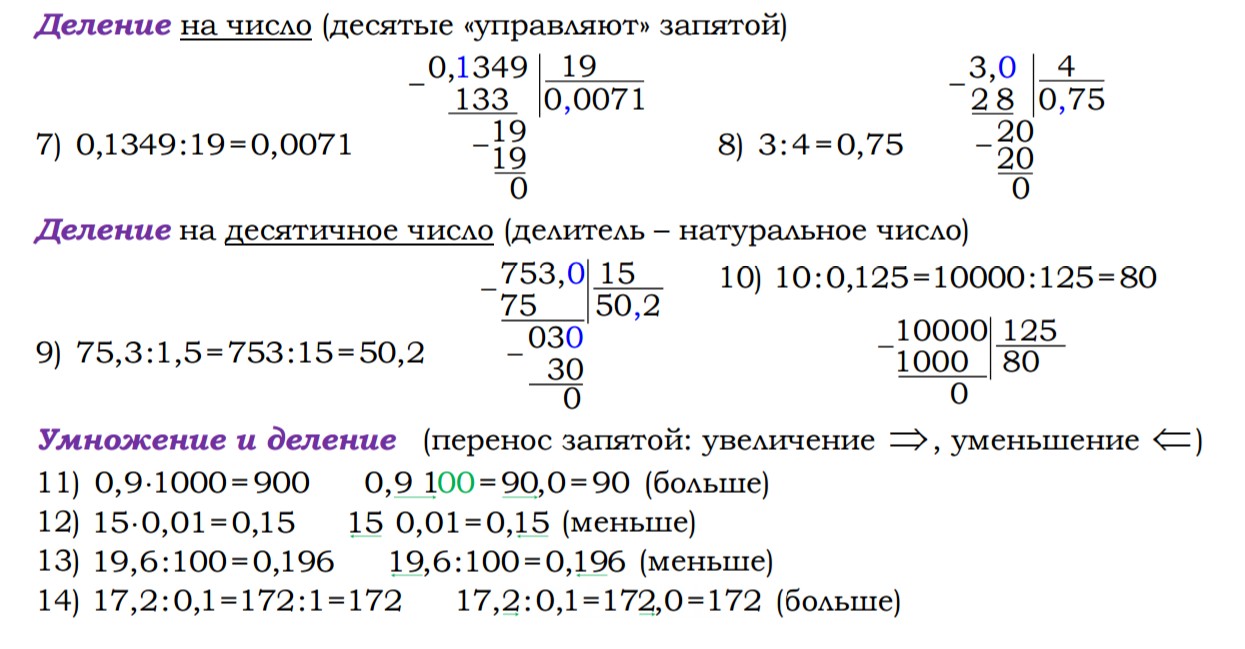 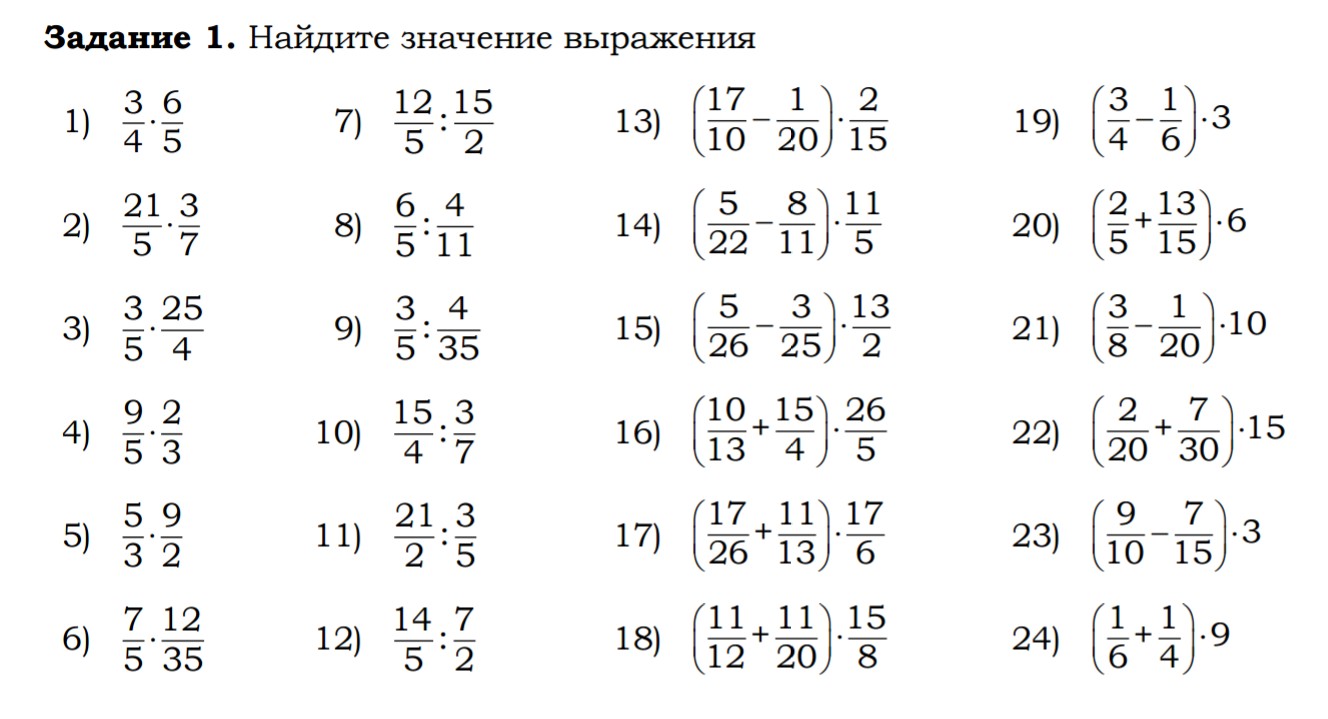 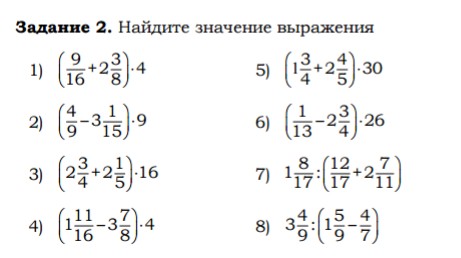 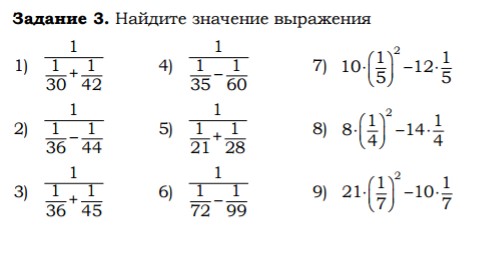 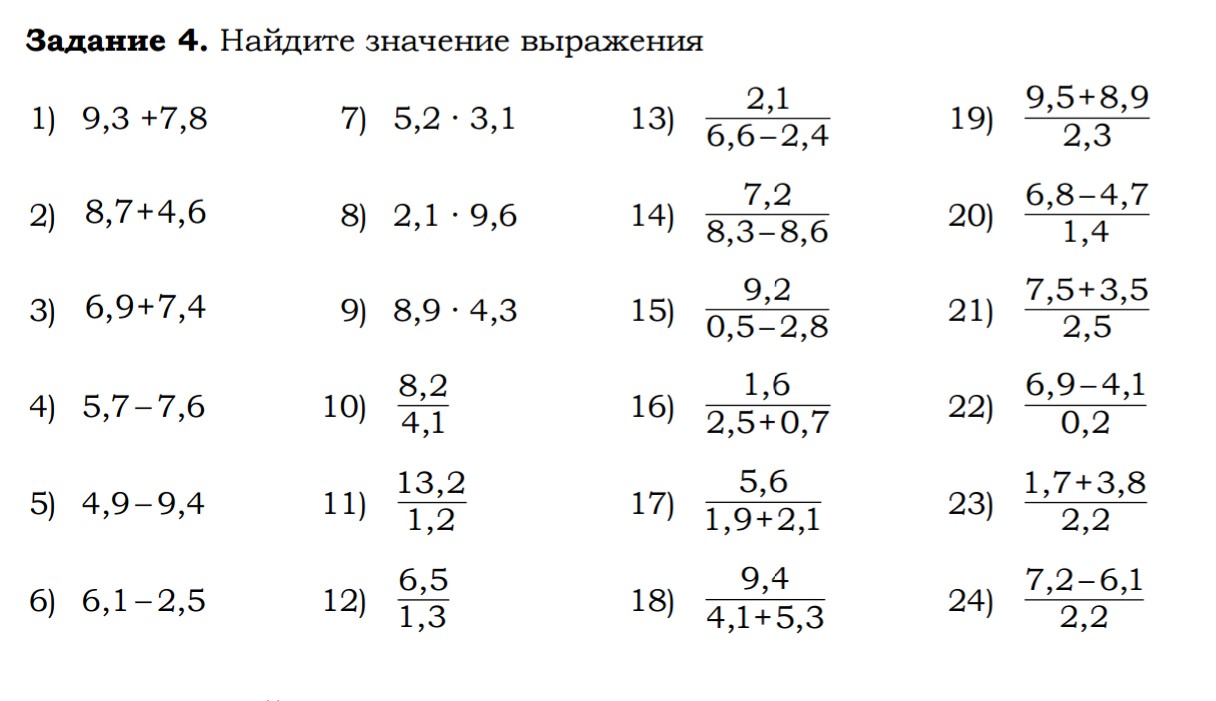 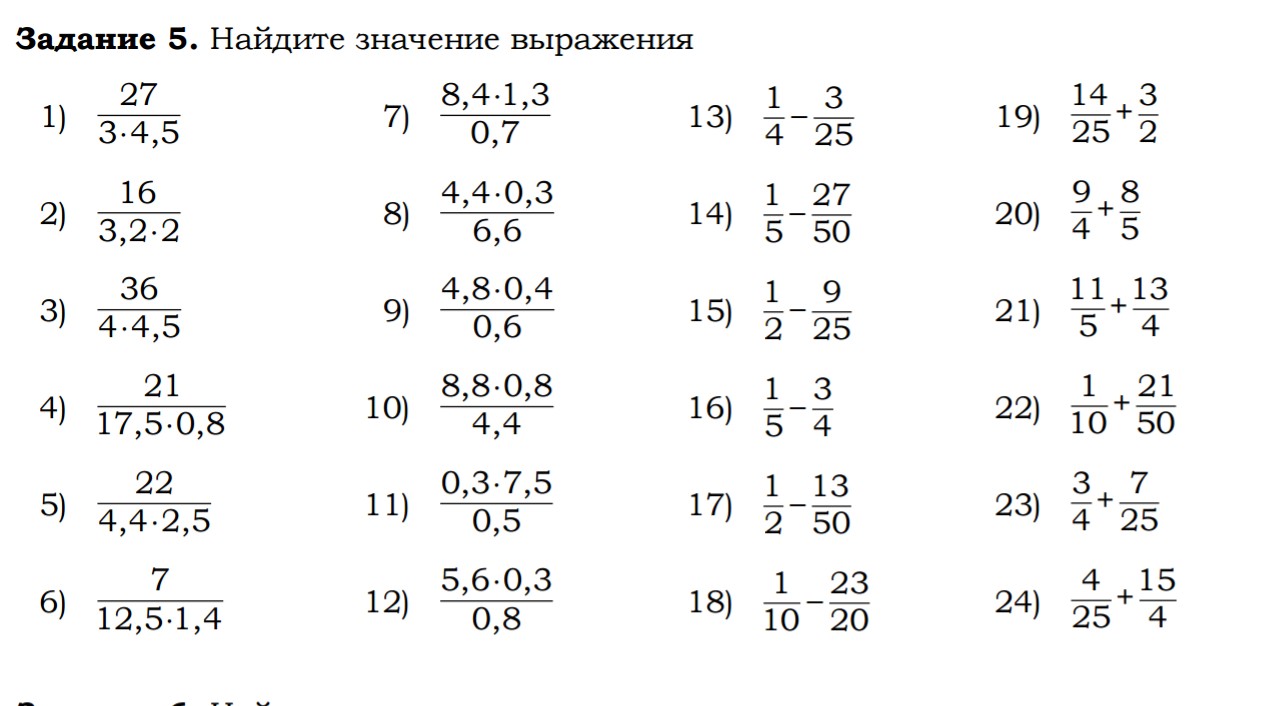 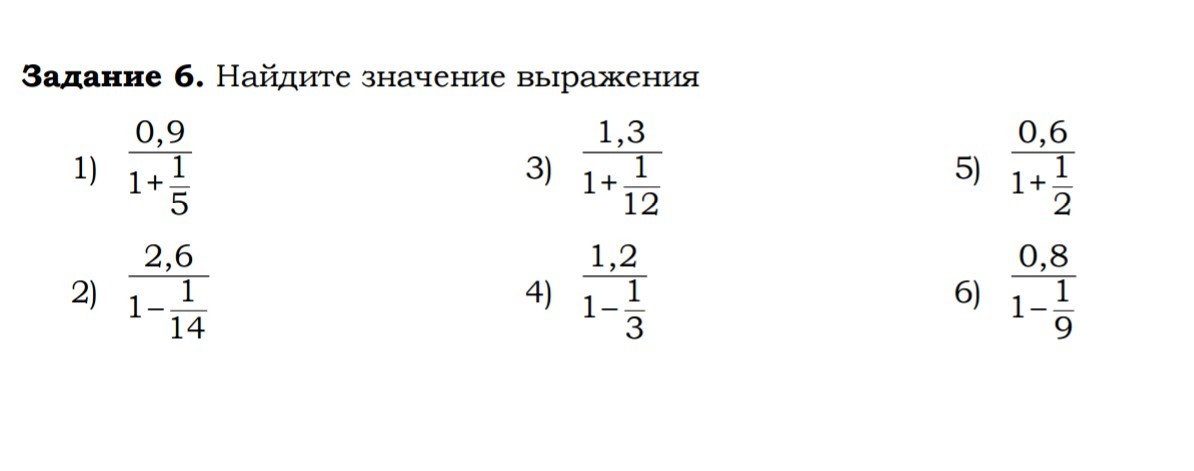 Задание № 7 (ОГЭ-2024)
Неравенства 
Сравнение чисел 
Числа на прямой 
Выбор верного или
 неверного утверждения
Какое из следующих чисел заключено между числами         и         ?
            1) 0,6          2) 0,7          3) 0,8           4) 0,9

Ответ: 4

Какое из данных чисел  принадлежит  промежутку   [7; 8] ?
                  
                1)                   2)                    3)                  4)  

Ответ:  4
На координатной прямой точки А, В, С и D соответствуют числам
        0,0137; – 0,021; – 0,103 ; – 0,03. Какой точке соответствует  – 0,03? 
         1) A                2) B               3) C              4) D
Ответ: 2

На координатной прямой отмечены точки А,  В,  С и D.


   Одна из них соответствует числу         .  Какая  это точка? 
    1) точка  А        2) точка  В            3) точка  С            4) точка D
Ответ: 1
Одно из чисел        ,        ,        ,        отмечено на прямой точкой.      Какое  это число?                                              1)               2)             3)             4)
Ответ: 3

        Какое из данных ниже чисел принадлежит отрезку  [– 6; – 5] ?             1)                  2)               3)               4) 
        Ответ: 3
На координатной прямой отмечены числа  x,  у,  и   z.    Какая из разностей     x – у,    у – z,    z – x   положительна ?        1) x – у             2) у – z            3) z – x            4) ни одна из них
Ответ: 2

 На координатной прямой отмечено  число   а.


      Какое  из утверждений относительно этого числа  является  верным? 
      1)  а – 8 > 0            2)  7 – а  < 0         3) а – 3 > 0            4) 2 –  а > 0
Ответ: 3
Какому из данных промежутков принадлежит число          ?                             1) [0,1; 0,2]          2) [0,2; 0,3]          3) [0,3; 0,4]           4) [0,4; 0,5] Ответ: 2
На координатной прямой отмечены числа  а  и   b.


      

Какое из приведенных ниже утверждений  неверно? 
       1) а + b > 0       2) а – b < 0      3) аb2 < 0         4) аb > 0 
Ответ: 4
Задание № 8 (ОГЭ-2024)
Целые алгебраические выражения 
Рациональные алгебраические
   выражения 
Степени и корни
Справочный материал
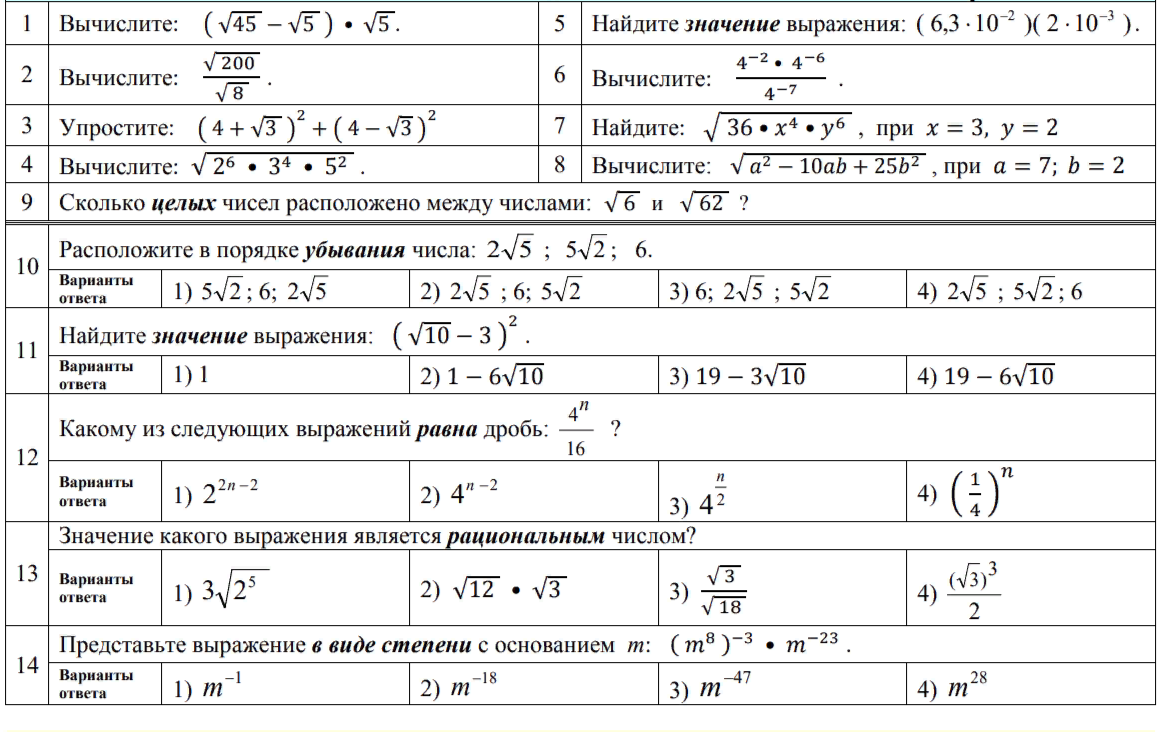 Задание № 9 (ОГЭ-2024)
Линейные уравнения
Квадратные уравнения
Рациональные уравнения 
Системы уравнений
Линейные уравнения
Алгоритм решения линейного уравнения с одним неизвестным:
1. Раскрываем скобки (если требуется)
2. Неизвестные слагаемые переносим влево, а известные слагаемые вправо относительно знака "=" (неизвестное слагаемое - слагаемое содержащее неизвестное)
3. При переносе за знак "=" знак слагаемого меняем на противоположный (т.е. если был "+" при переносе станет "-")
4. Приводим подобные слагаемые
5. Обе части уравнения делим на коэффициент, стоящий перед неизвестным (коэффициент - число перед неизвестным)
7+8x= -2x-5
8x+2x=-5-7
10x=-12
x=-12:10
x=-1,2
Ответ: -1,2
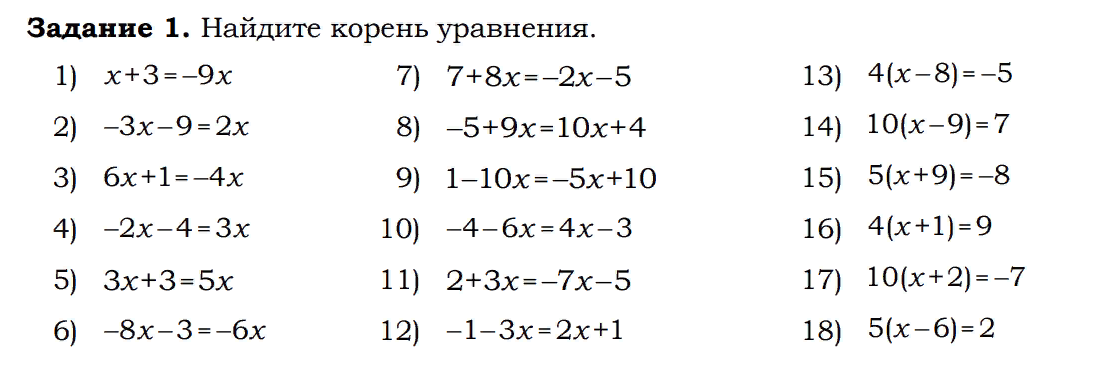 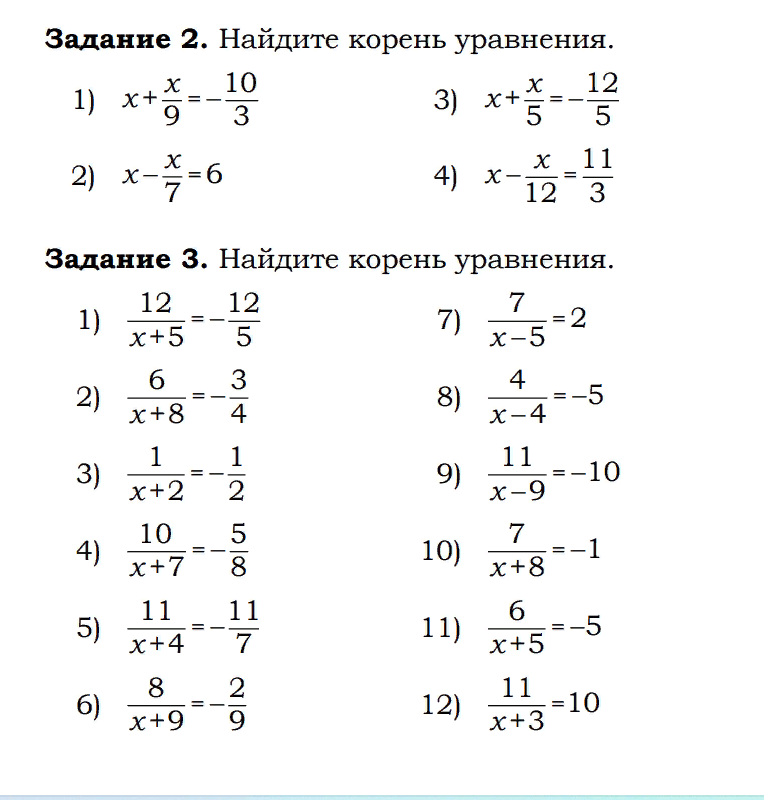 Неполные квадратные уравнения
Квадратные уравнения
Решите уравнение. (если уравнение имеет несколько корней, запишите их в ответ без пробелов в порядке возрастания.)
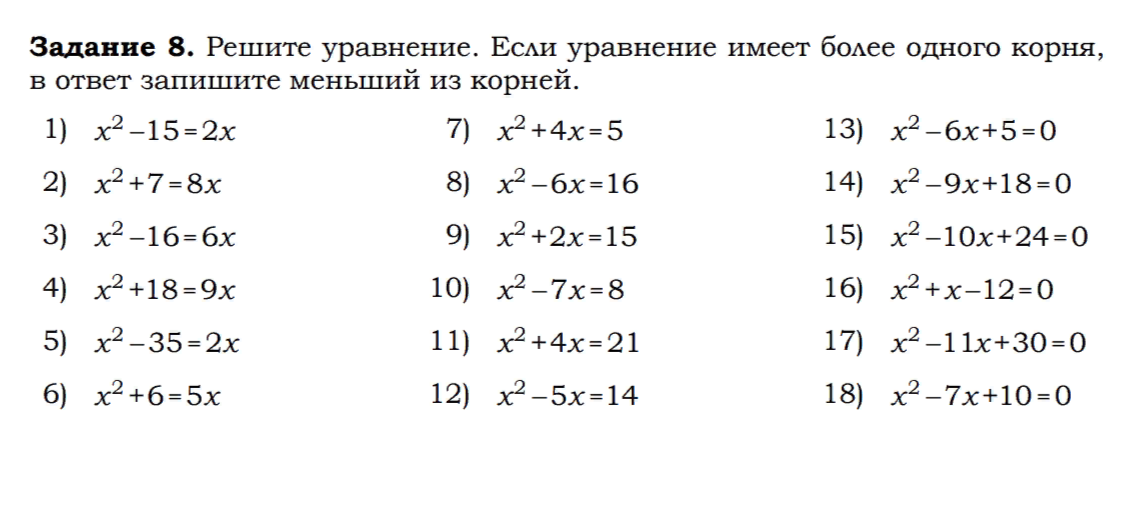 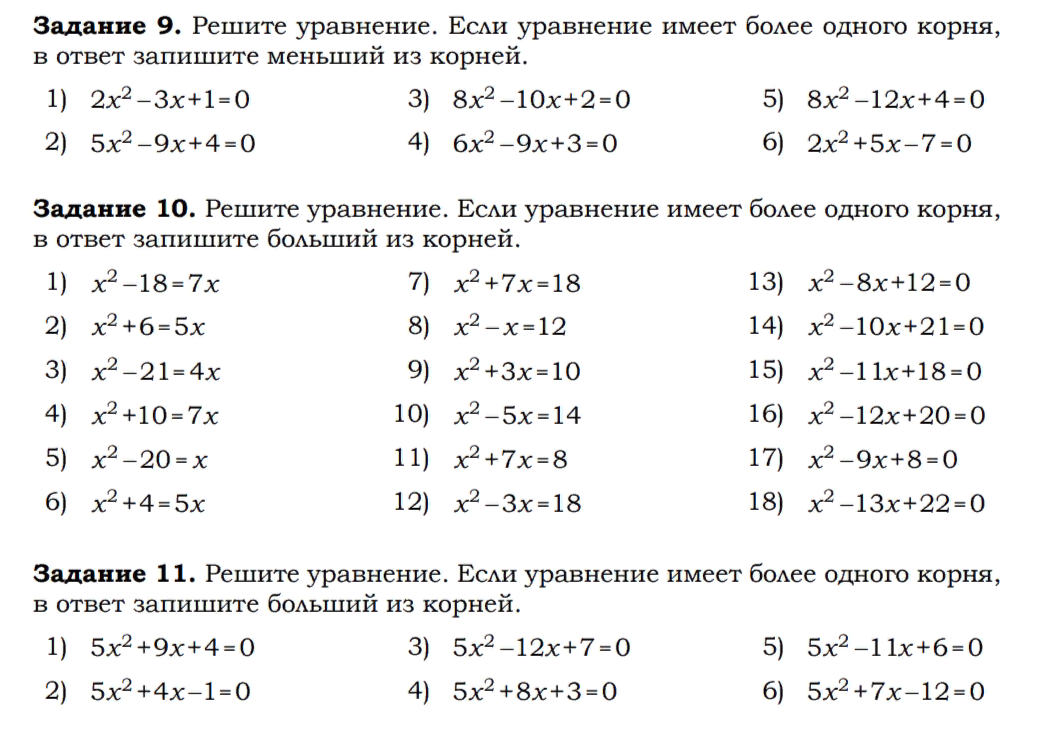 Рациональные уравнения
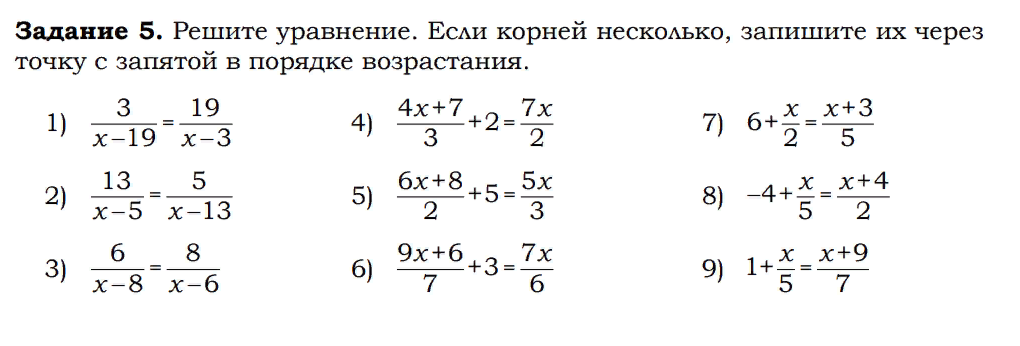 Системы уравнений
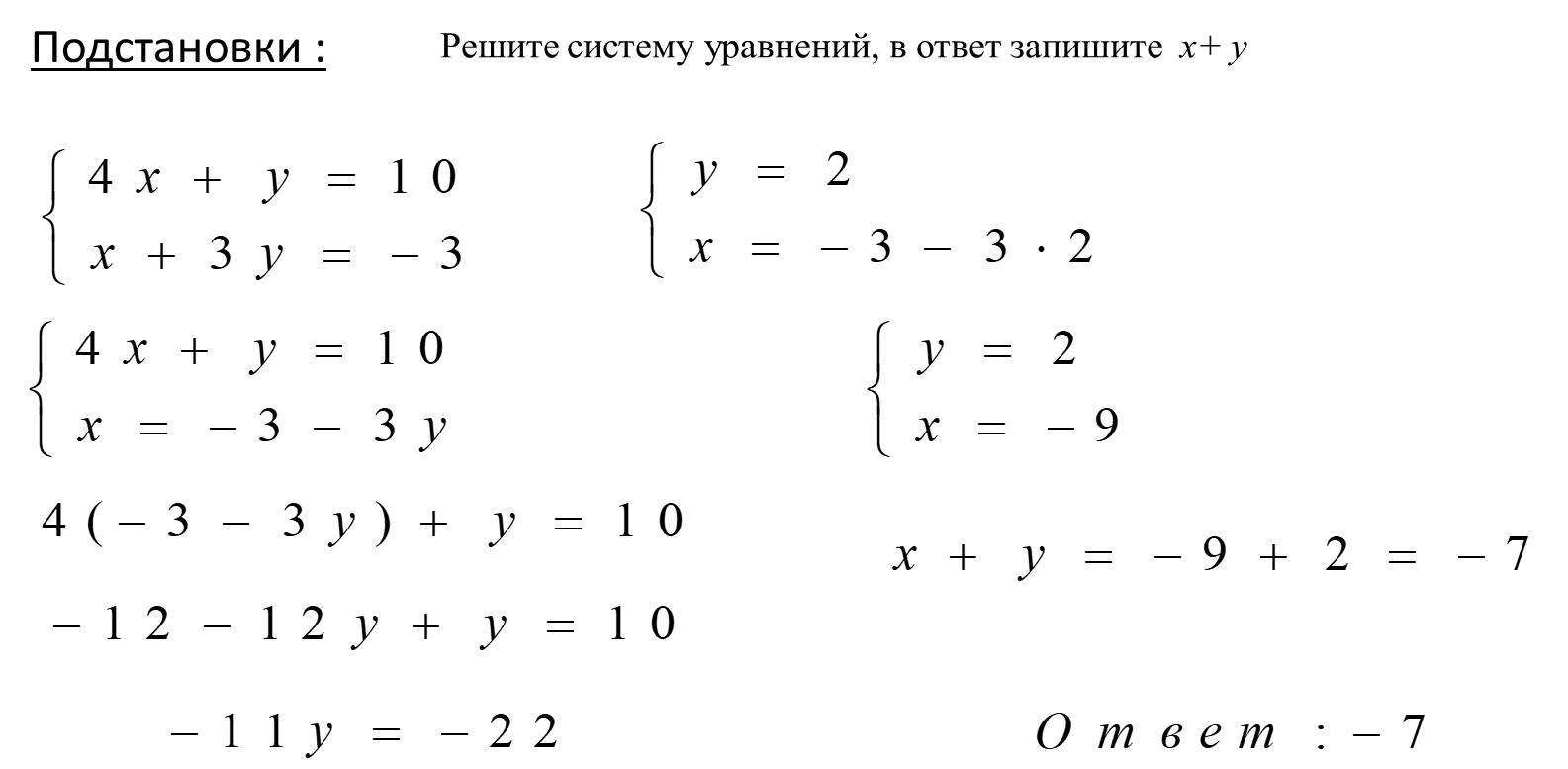 Задание № 10 (ОГЭ-2024)
Классические вероятности
Статистика, теоремы о вероятностях 
   событий
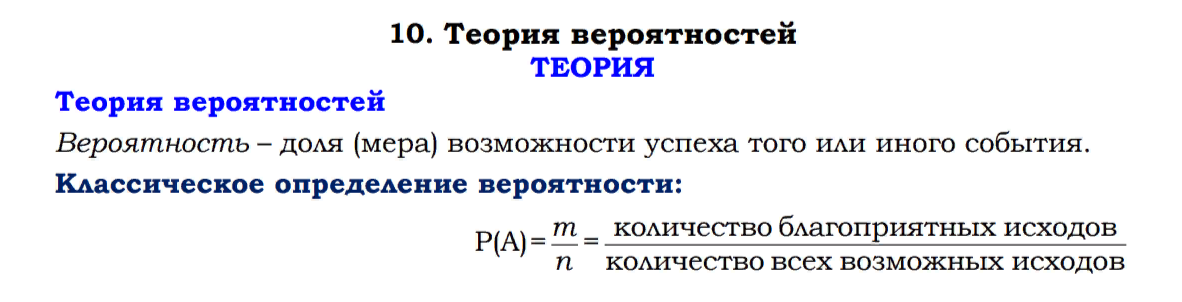 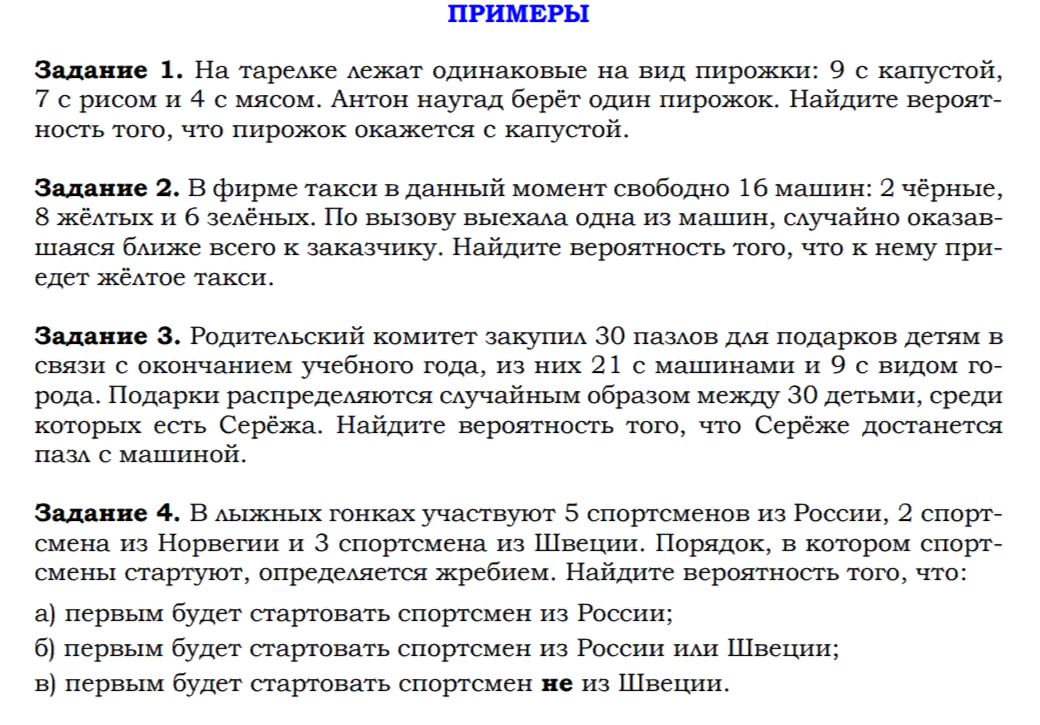 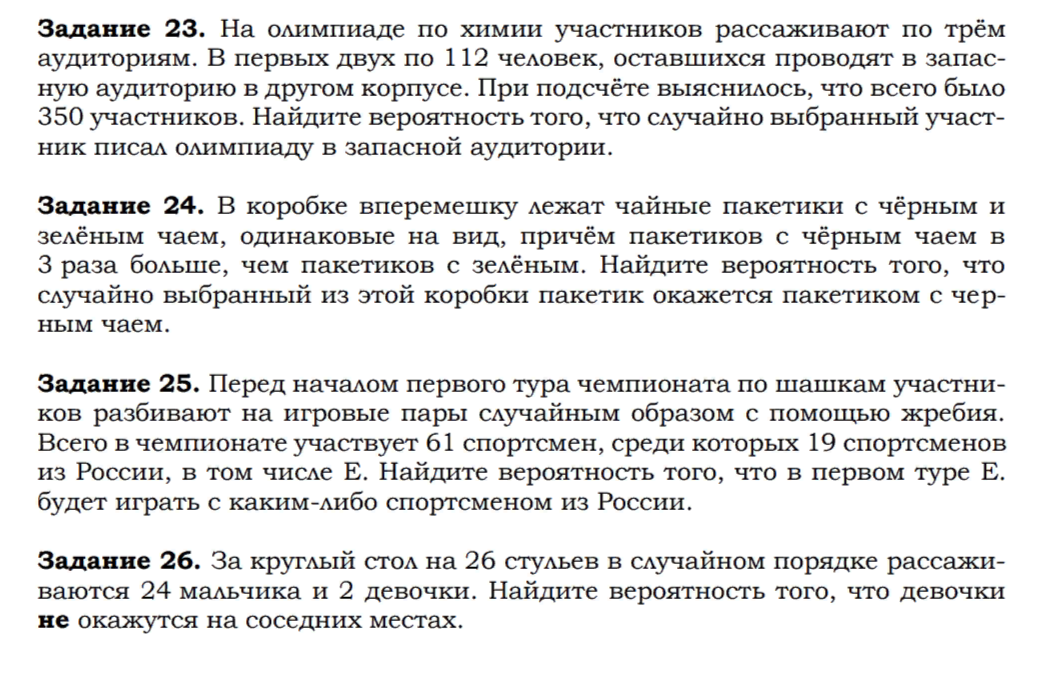 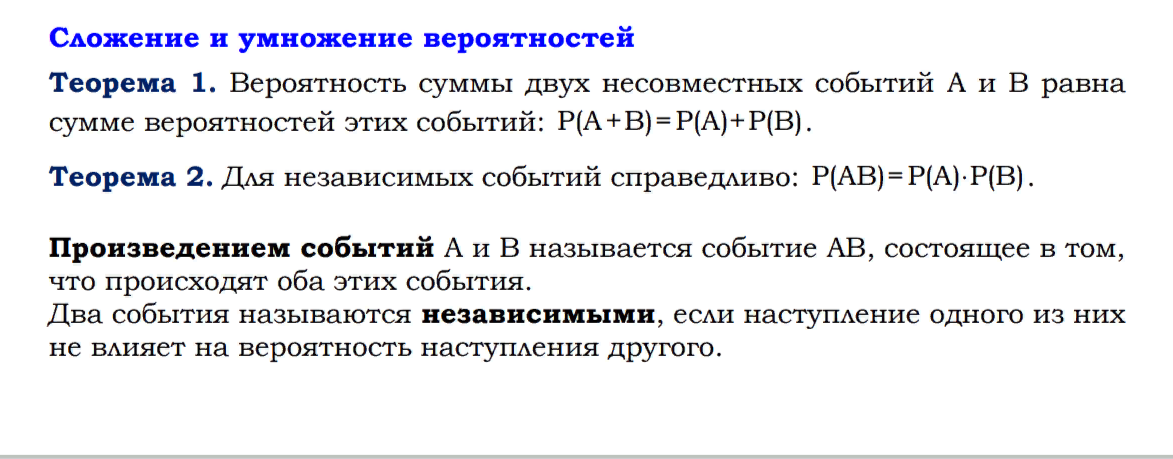 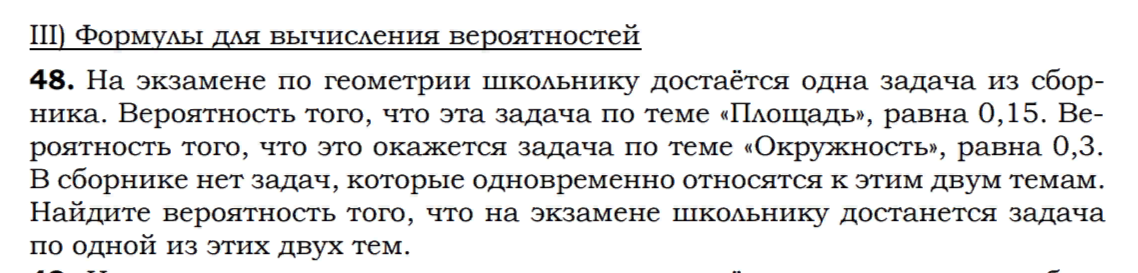 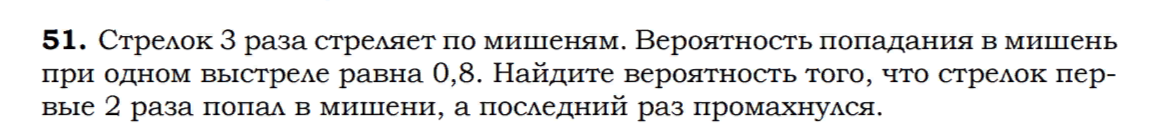 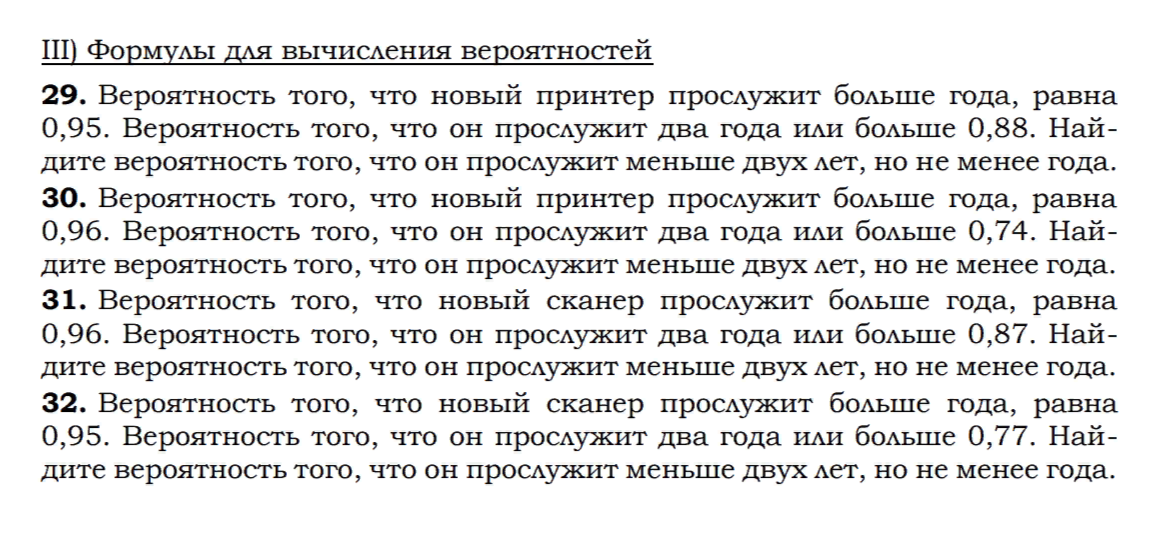 Задание № 11 (ОГЭ-2024)
Чтение графиков функций 
Растяжения и сдвиги
Задание № 12 (ОГЭ-2024)
Вычисление по формуле 
Линейные уравнения 
Разные задачи
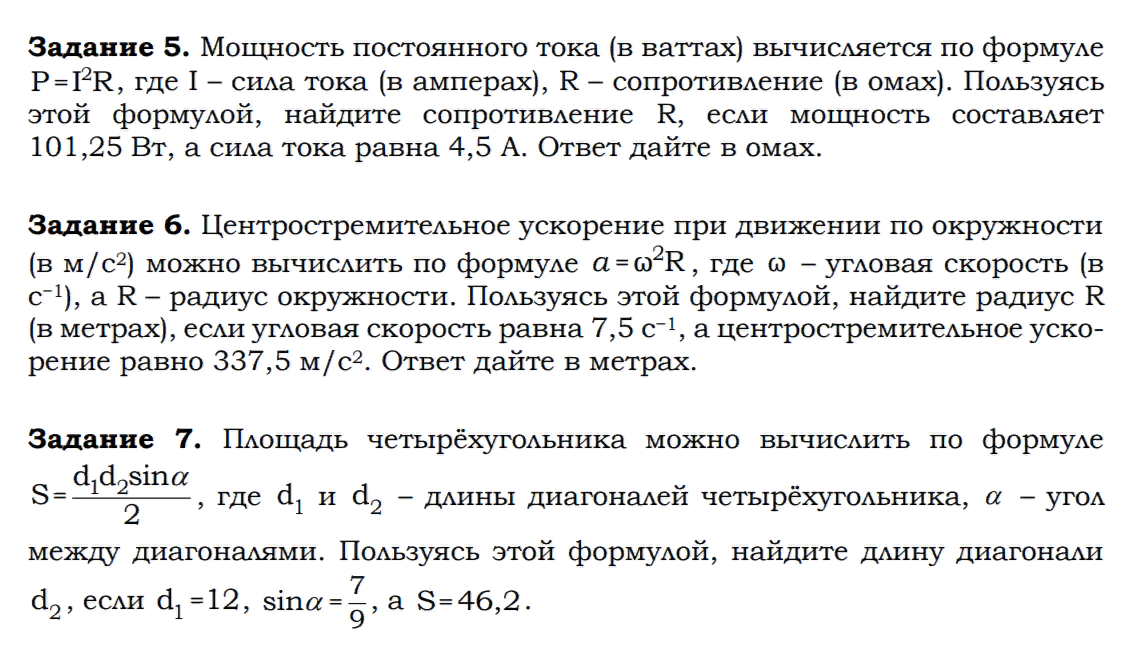 Задание № 13 (ОГЭ-2024)
Линейные неравенства
Квадратные неравенства 
Рациональные неравенства 
Системы неравенств
Числовые неравенства
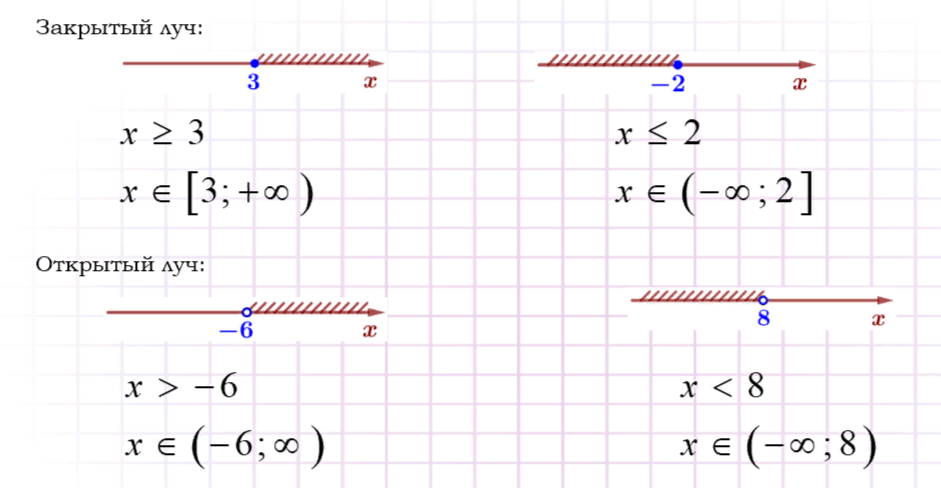 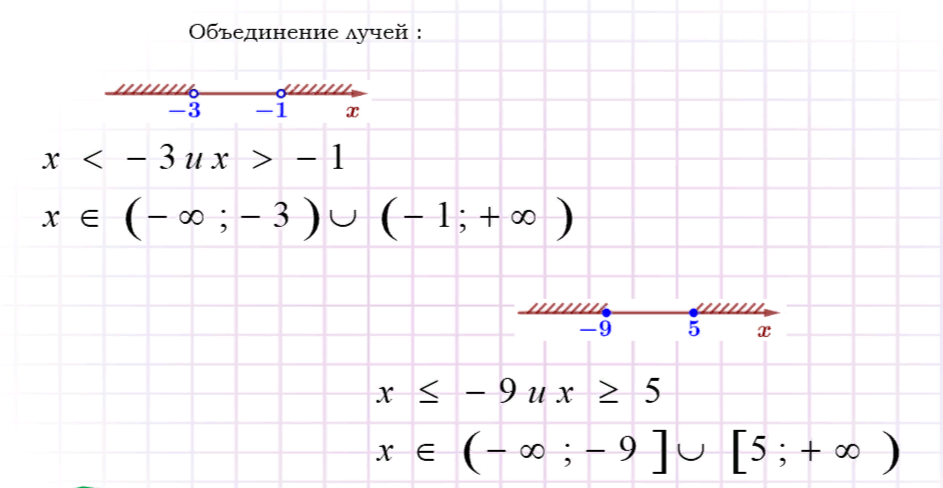 Решением неравенства с одним неизвестным называется то значение неизвестного, при котором это неравенство обращается в верное числовое неравенство.
Решить неравенство – найти все его решения или установить, что их нет.
Свойства неравенств 
1. Любой член неравенства можно перенести из одной части неравенства в другую с противоположным знаком, при этом знак неравенства не меняется. 
2. Обе части неравенства можно умножить или разделить на одно и то же число, не равное нулю. Если число положительно, то знак неравенства не меняется, если отрицательно – знак неравенства меняется на противоположный.
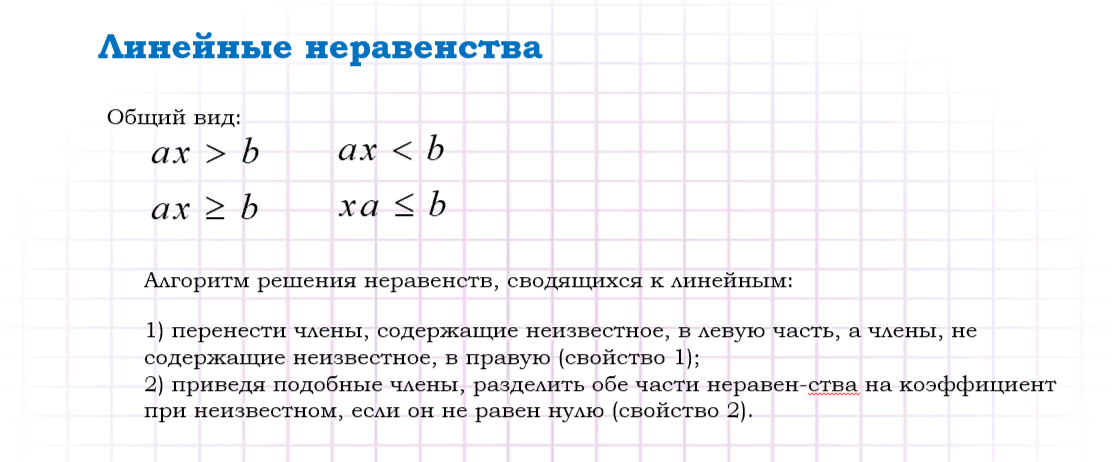 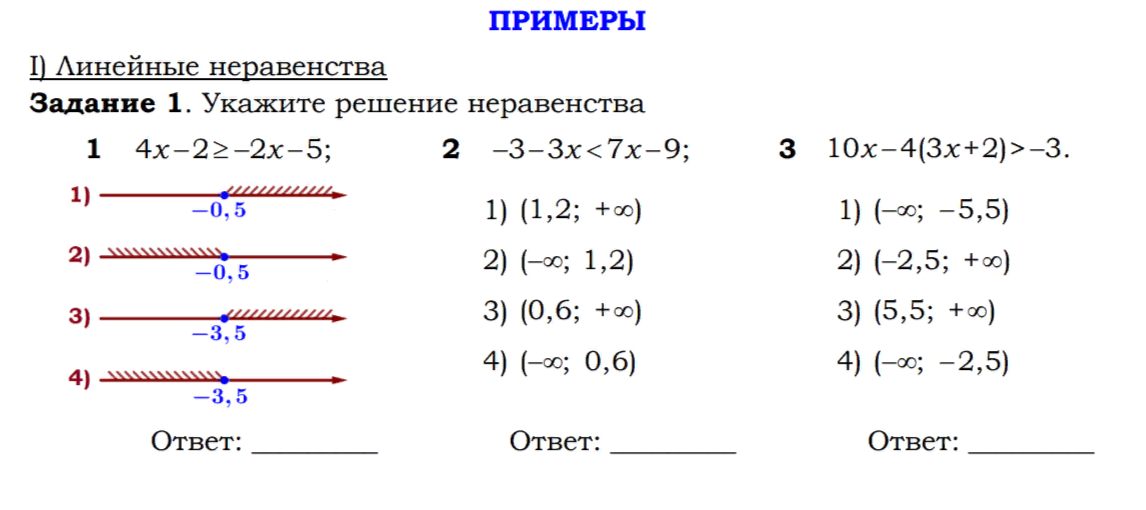 Системы двух линейных неравенств
Решением системы неравенств с одним неизвестным называется то значение неизвестного, при котором все неравенства системы обращаются в верные числовые неравенства. 

Решить систему неравенств – найти все решения этой системы или установить, что их нет.

Алгоритм: 
1) решить оба неравенства; 
2) изобразить на числовой оси множество решений первого и второго неравенств системы; 
3) определить значения неизвестного, которые одновременно принадлежат обоим интервалам.
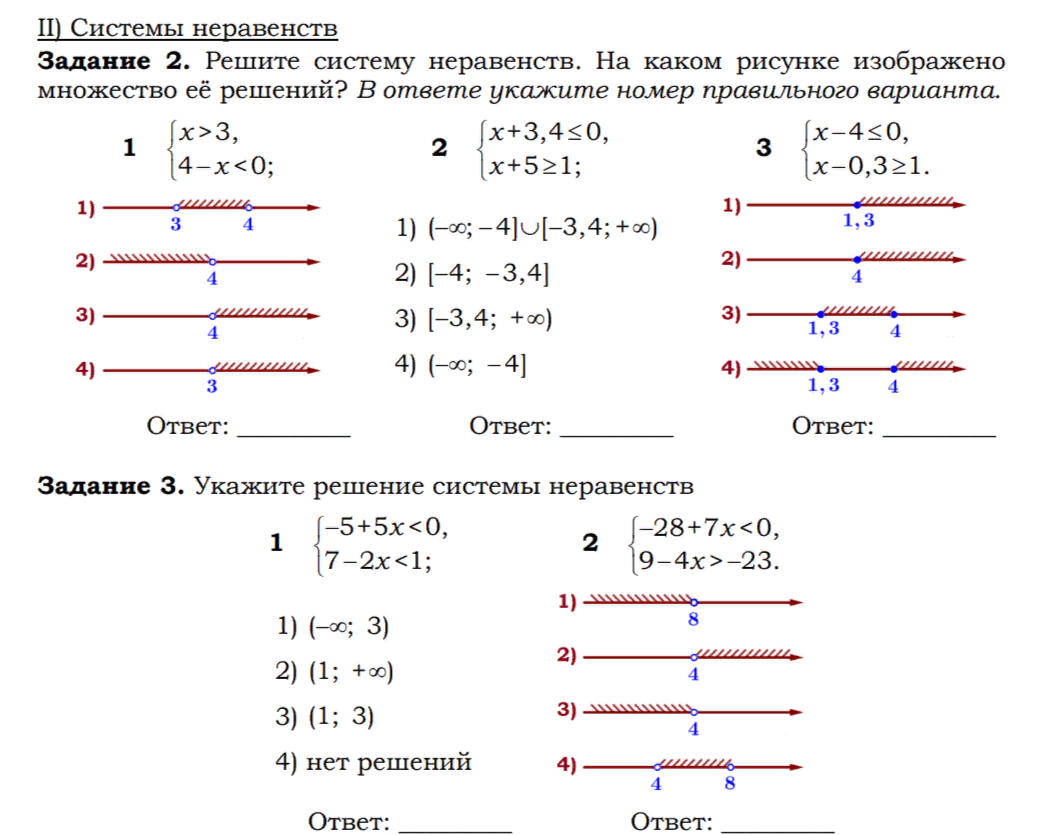 Квадратные неравенства
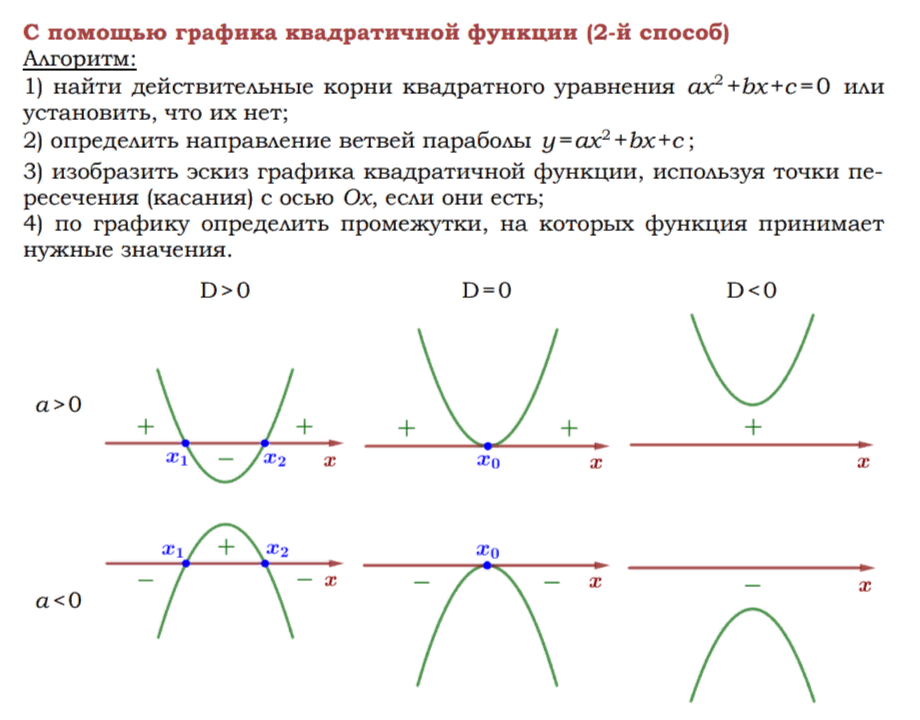 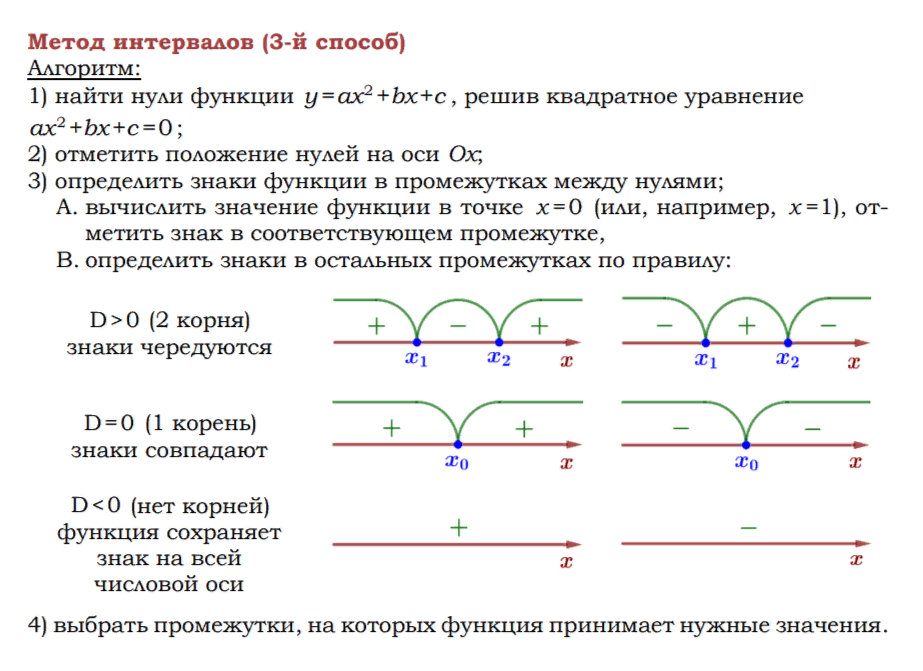 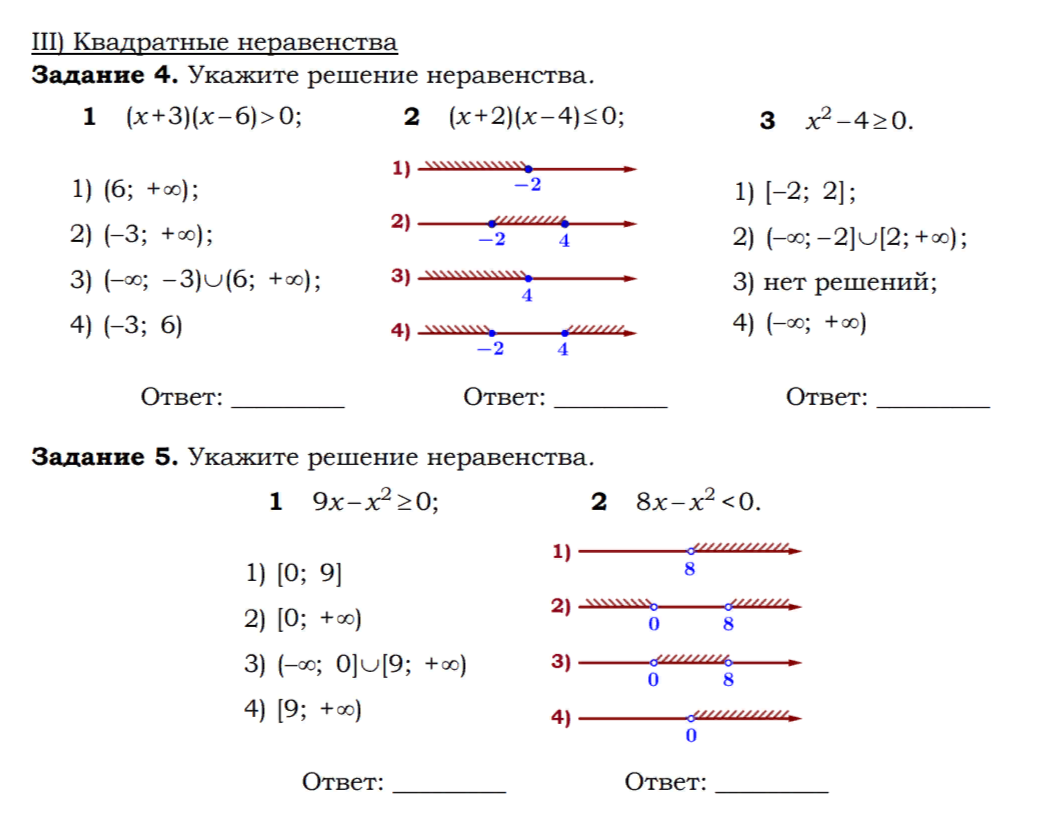 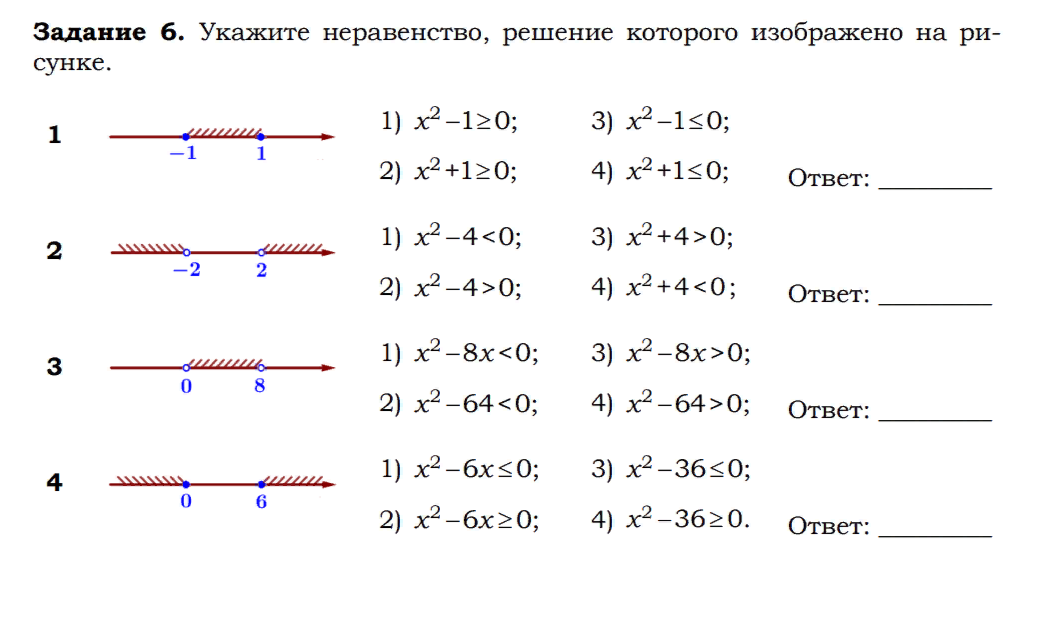 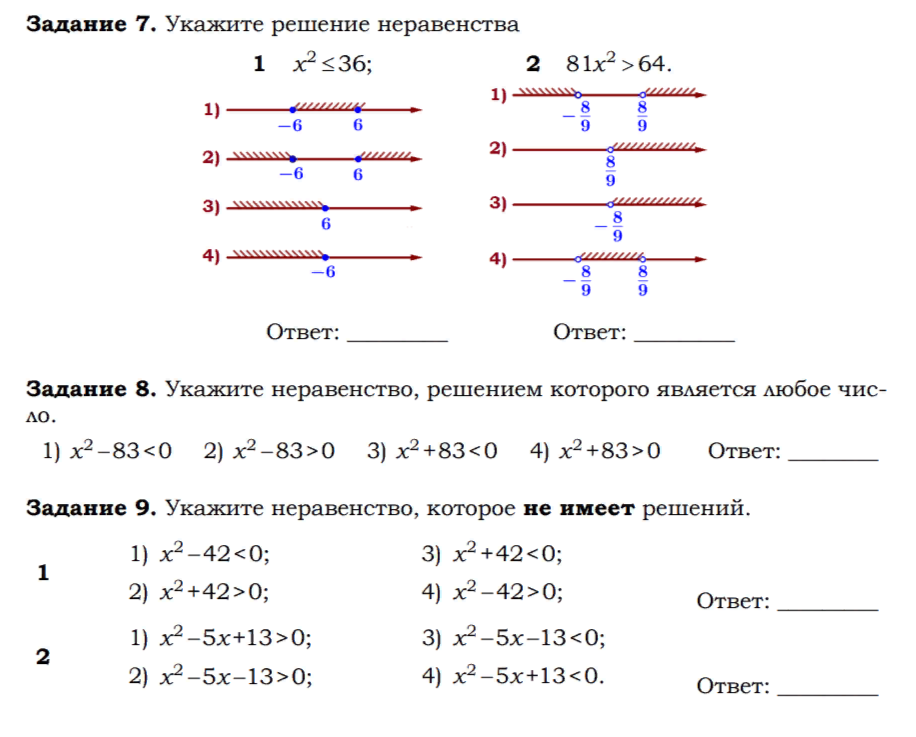 Задание № 14 (ОГЭ-2024)
Арифметическая прогрессия
Геометрическая прогрессия
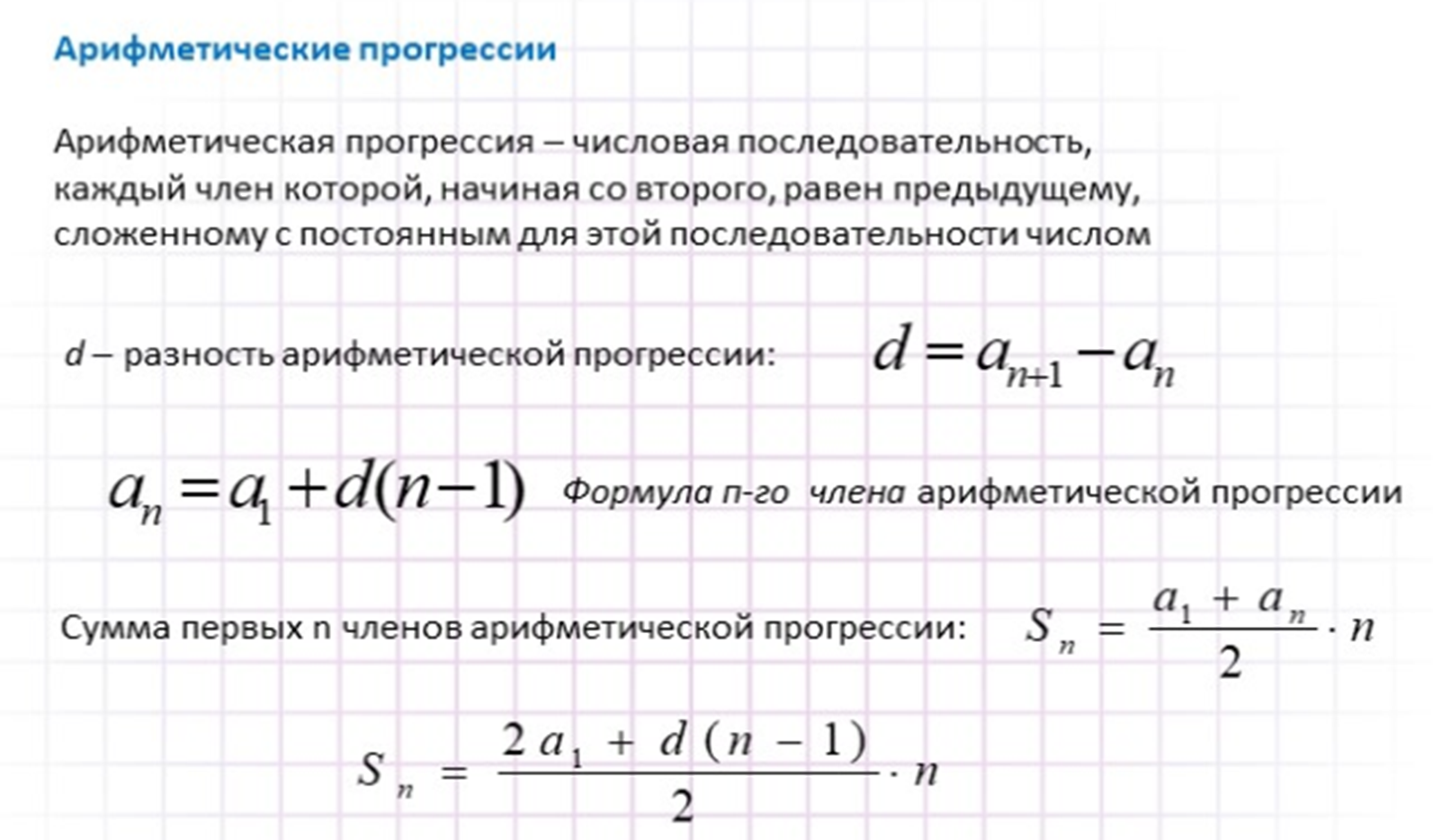 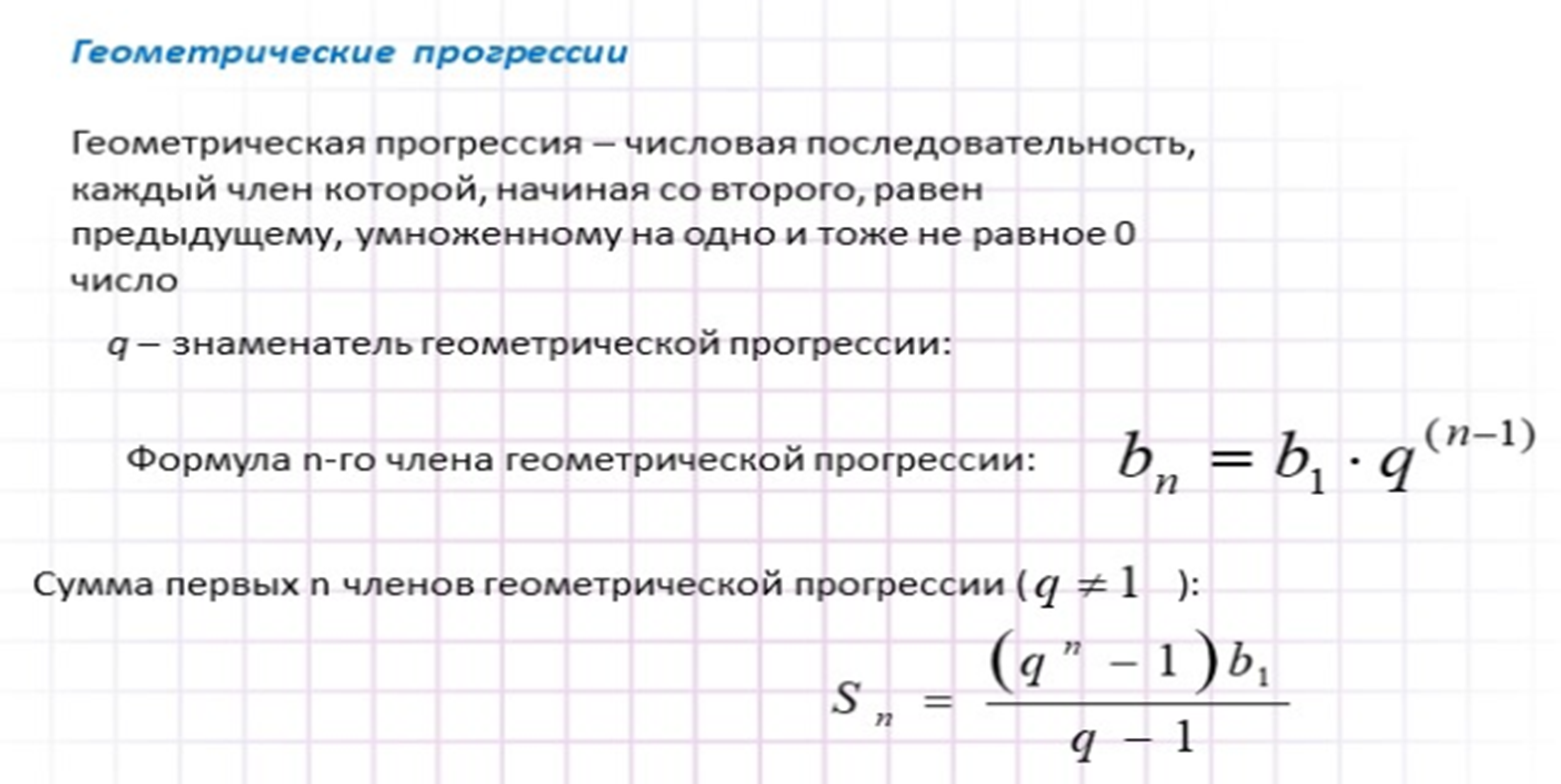 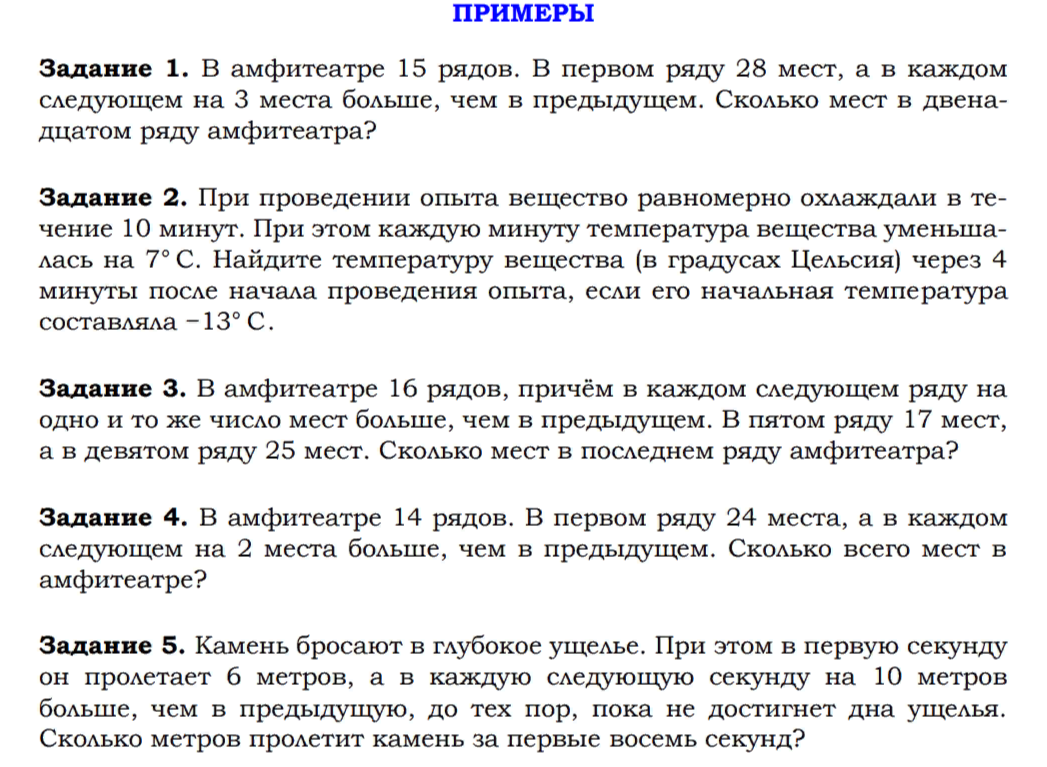 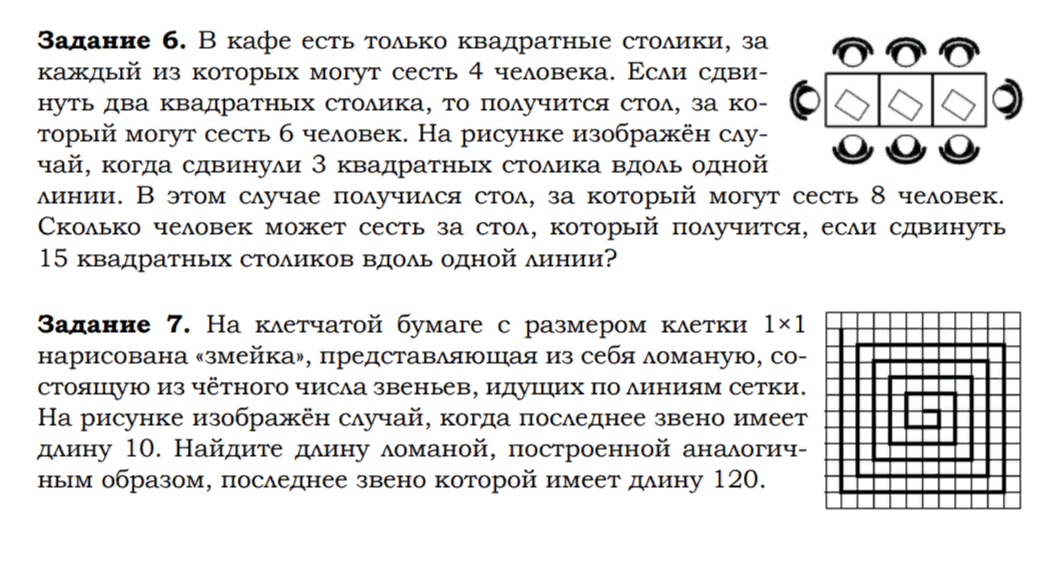 Спасибо за внимание.
Используемые ресурсы
Распечатай и реши
Решу ОГЭ
ФИПИ открытый банк заданий